Lecture 4: C Programming
30th January 2018
Computer Systems and Networks
Dr. Pallipuram  (vpallipuramkrishnamani@pacific.edu)
University of the Pacific
Deadlines
Lab 2 January 30th, 2018
Lab 3 February 5th, 2018
Today’s Class
The C compiler and Makefile 
 printf, scanf, and format specifiers
 Arrays: one-dimensional and multi-dimensional
 Introduction to Pointers
[Speaker Notes: C compiler makefile ~15mins
printf scanf ~10 minutes]
A simple code compilation
unix> gcc –o myprog main.c
unix> ./myprog
Compiler Operation
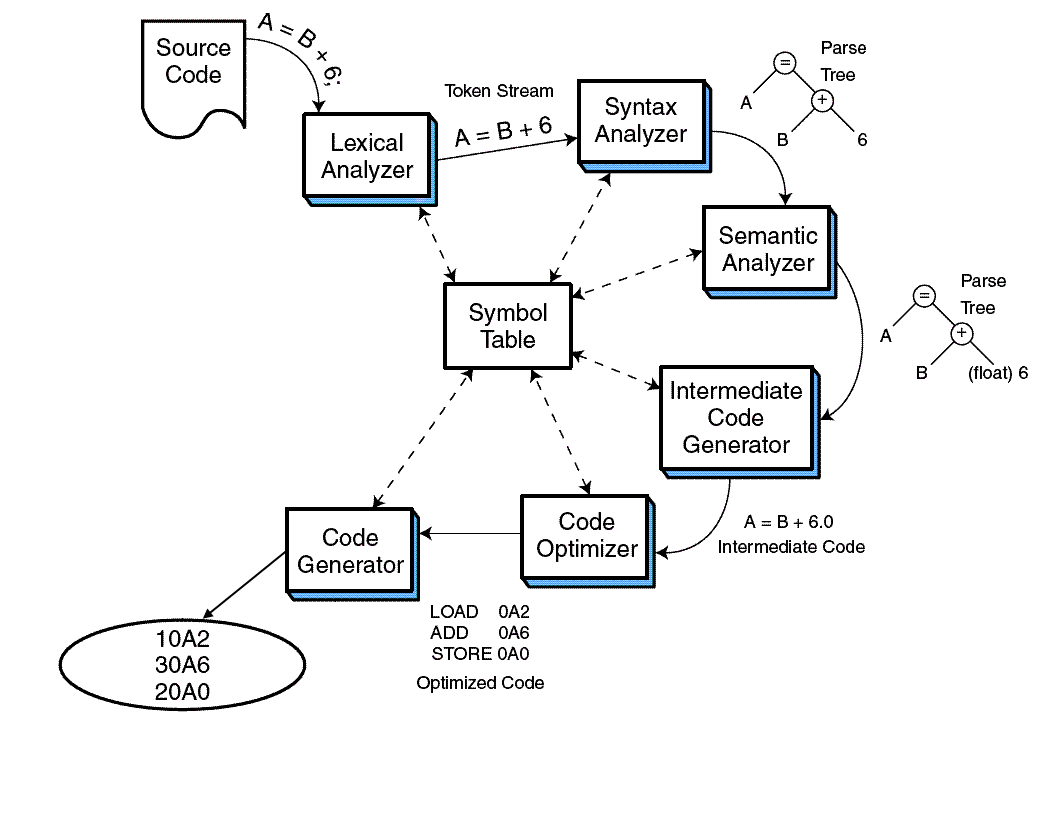 Why So Many Compilation Steps?
We don’t just care about 1 language or 1 processor family!
C
x86
C++
x86-64
Objective-C
ARM
GNU Compiler Collection
Fortran
PowerPC
Ada
68000
Others…
MIPS
(and many more!)
When your program has multiple files
unix> gcc main.c file2.c -o MyProg
unix> ./MyProg
Linker + Loader
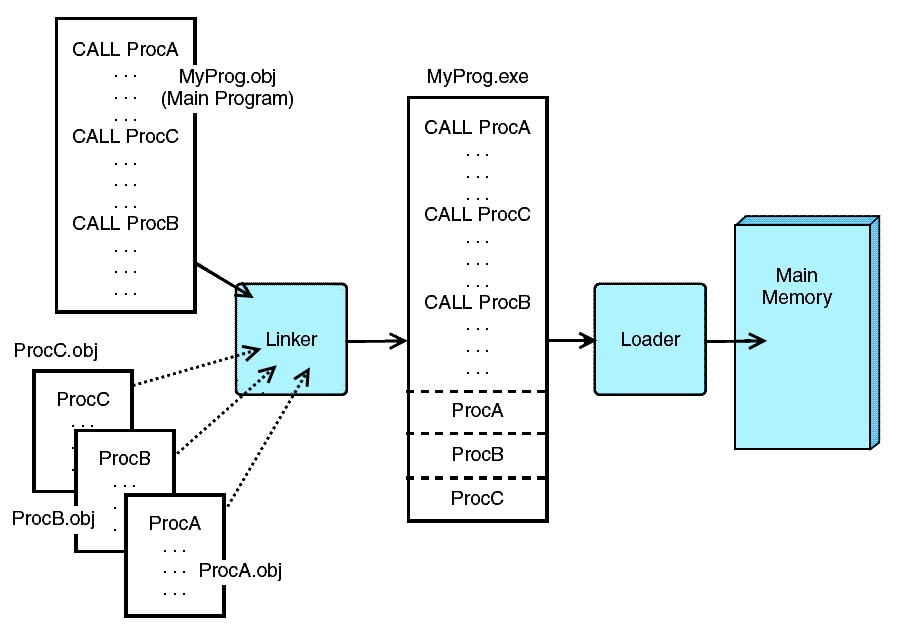 Result: Program binary (saved on disk)
110111010100000010100000011011101010000001010000001101110101000000101000000110111010100000010100000011011101010000001010000001101110101000000101000000110111010100000010100000011011101010000001010000001101110101000000101000000110111010100000010100000011011101010000001010000001101110101000000101000000110111010100000010100000011011101010000001
Operating System Goals
Security: OK to run file?
Memory management: Find space and create new virtual memory region for this program
File system: Retrieve program binary code from disk
Loader: Place program binary code into memory
Scheduler: Find CPU time for program to run
Context switch – Program starts running
Problem 1
Without Google search, can you identify the linux command to link object files.
Makefile
Goal: Compile our program with one command:


A Makefile is a text file that specifies how to compile your program
The make utility reads the Makefile
You’ll learn how this file works in Lab 3
unix>  make
An Intermediate Makefile
all: factorial_program
factorial_program: main.o factorial.o output.o
	gcc main.o factorial.o output.o -o factorial_program
main.o: main.c
	gcc -c main.c
factorial.o: factorial.c
	gcc -c factorial.c
output.o: output.c
	gcc -c output.c
clean:
	rm -rf *.o factorial_program
[Speaker Notes: Explain all, factorial_program:, …]
An Advanced Makefile
# The variable CC specifies which compiler will be used.
# (because different unix systems may use different compilers)
CC=gcc

# The variable CFLAGS specifies compiler options
#   -c :    Only compile (don't link)
#   -Wall:  Enable all warnings about lazy / dangerous C programming 
CFLAGS=-c -Wall
# The final program to build
EXECUTABLE=factorial_program

# --------------------------------------------
all: $(EXECUTABLE)

$(EXECUTABLE): main.o factorial.o output.o
	$(CC) main.o factorial.o output.o -o $(EXECUTABLE)

main.o: main.c
	$(CC) $(CFLAGS) main.c

factorial.o: factorial.c
	$(CC) $(CFLAGS) factorial.c

output.o: output.c
	$(CC) $(CFLAGS) output.c

clean:
	rm -rf *.o $(EXECUTABLE)
C Tutorial
Print with printf()
printf("This is a string\n");
printf("The integer is %i\n", num);
printf("The floating-point values are %g and %g\n", num1, num2);
Output with printf()
Prefix with l or ll (i.e. “long” or “long long” for larger 64-bit data types)
Lots of formatting options not listed here…
# of digits before / after decimal point?
Pad with zeros?
Input with scanf()
Input from console
scanf("%d %c", &myint, &mychar)
Requires the address of the destination variable
Use the & operator to obtain address
Caveat: Array names are already the “address of”!
char myarray[8];scanf("%s", myarray)
No & needed here!
Problem 2 – Read the man pages for printf and scanf
Man(ual) pages exist for common programming functions too
unix>  man printf
unix>  man scanf
Arrays
Arrays
Contiguous block of memory
You can have arrays for int, char, float, double, structures…
int myarray[5]; //static declaration
NOTE: Name of the array is the address of the first element
address:
printf(“%p”,myarray); //prints what?
2-dimensional arrays
int myarray[5][5]; //static declaration
Memory 
map:
[Speaker Notes: indices start at [0][0]]
Problem 3: Looping through an array
Consider a 3-D array, int image[256][256][3] for an RGB color image. The first subscript denotes the number of rows, the second subscript denotes the number of columns, and the third subscript denotes the number of color channels. For example, a pixel at row i and column j will have an R value given by image[i][j][0], G value given by image[i][j][1], and B value given by image[i][j][2]. Any pixel has a yellow color if it’s R and G values are 255 and B value is 0. Write a for loop to search for the location of the very first yellow pixel in image. The search should terminate once the yellow pixel is found. Search in row-wise manner.
Pointers
Pointers are special variables that hold/store memory addresses of other variables.
When a pointer, say iptr, holds the address of an integer variable, say ivar, then we say: “iptr is an integer pointer that points to ivar.”
int ivar=45;
int *iptr; iptr = &ivar; //iptr points to ivar
ivar:
45
iptr:
65536
address: 65536
address: 65520
‘&’ is ‘address of variable’ operator. For example, &ivar translates to: “address of variable ivar”.
‘*’ is ‘value at address stored in pointer’ operator. For example, *iptr translates to: “value at address stored in pointer iptr”.
We can have a ‘multiple’ pointer
Example pointer declaration:
int *iptr; //an integer pointer that will point to an integer

int **dptr; //A double pointer that will point to an integer pointer


int ***tptr; //A triple pointer pointing to a double pointer.


int ****quadptr //___________________________________
Problem 4
Problem 5
Next Class
Pointer basics

  Pointers and Arrays 
	Dynamic Allocation

 Pointers and Structures
	Linked Lists
           
File I/O in C